NASW-NYS 2015 Power of Social Work Conference
Teen Intervene” - Use of an Evidence Based Alcohol and Drug Brief Intervention ProgramGerry King, LMSW, MPA and Walt Davies, LCSW
Objectives
Understand the role brief interventions can play in the continuum of adolescents alcohol and drug use (AOD) 
Identify which adolescents may not be appropriate for brief interventions
Use an evidenced based screening tool for adolescents
Understand how stages of change theory can assist in deciding what type of intervention is most appropriate
Discuss the basic steps of a brief intervention with alcohol and drug-abusing adolescents; and
Discuss the importance of having a relationship with an AOD and MH provider to accept referrals for further assessment
NYS Youth Alcohol and Other Drug Use*
32.5 % currently drink alcohol (last 30 days)
18.4% report drinking 5 or more drinks in a row (within a couple of hours on at least 1 day during the 30 days before the survey) 
21.4% currently use marijuana (last 30 days)
3.7 % ever used heroin
17.8% ever took prescription drugs without a doctor's prescription (national data)
27.7% drank alcohol or used drugs before last sexual intercourse (among students currently sexually active)
10.2% drove when drinking alcohol (one or more times during the 30 days before the survey, among students who had driven a car or other vehicle during the 30 days before the survey)

*2013 Youth Risk Behavior Survey (YRBS) 9-12th graders
% of NYS students 
9-12 reporting 
lifetime use 
1999-2011 (YRBS)
[Speaker Notes: YRBS – New York City dropped lifetime alcohol in 2005 and lifetime marijuana in 2009 from survey and added prescription drug use]
Definitions

Adolescence: 12-19-years old (but many young adults may be considered adolescents from a developmental perspective)

Drugs: alcohol and other drugs

Brief intervention (BI): indicated prevention or short, time-limited therapy strategy
[Speaker Notes: Let’s review some terminology.  The term “adolescence” will refer to the conventional age range of 12 to 19 years.  However, many young adults are developmentally more similar to adolescents than to adults and, thus, this workshop may be relevant when working with young people who are in the 20-24-year old range.  
My reference to the term “drugs” will refer to alcohol and other drugs, unless otherwise specified.  
The term “brief intervention,” which will get defined in more detail later, refers to indicated prevention or short, time-limited therapy.]
How Brief is a Brief Intervention
Some have been a few minutes or a single session, e.g., SBIRT (usually during an opportunistic situation)
Typical: 2-4 meetings (Up to 6 sessions allowed)
Teen Intervene
3 total meetings
2 meetings with the youth
1 meeting with the parent
[Speaker Notes: How brief is a brief intervention? In medical and clinical settings, brief interventions have ranged from no longer than a few minutes to the more common single, one-hour session as part of SBIRT.  Single sessions often occur in an opportunistic situation, such as when a person has just been admitted to an emergency room, arrested or has been expelled from school because of drug use.  Some brief interventions described in the literature are from two to four meetings.]
Possible Applications
Teen Intervene:
Schools, juvenile justice, pediatric clinics, mental health clinics, drug treatment
Intensive Treatment
TI as supplemental therapy
SUD Severe
SUD Mild or Moderate
Drug Involvement
Adapted from Broadening the Base of Alcohol Treatment (IOM)
Infrequent use
Abstinence
[Speaker Notes: Treatment options and drug problems are not unidimensional concepts.  The reality is that there is a range of treatment or intervention options in response to a range of client problems.  Specialized or intensive treatment is usually assigned to those individuals at the severe end of a drug involvement spectrum, that is, typically to those who are dependent or addicted to drugs (DSM-5, substance use disorder, severe).  Brief intervention is most logically indicated when an individual is showing a more mild or moderate version of drug involvement.  This is labeled along the drug involvement continuum as mild or moderate substance use disorder (SUD), as defined by DSM-5.   Brief intervention techniques can also be used as supplemental therapy within specialized or intensive treatment.]
Assumptions: Thinking Outside the Box
Public health, not disease
Harmful consequences on a continuum
Recognize abstinence as ideal but open to alternatives
Does not have to enable addiction
Counseling/
Therapy as
usual
[Speaker Notes: There are some underlying assumptions that underlie the brief intervention model.
First this approach subscribes to a public health model rather than a disease model. The public health model assumes that the harmful consequences associated with use occur on a continuum and that the goals of the intervention reflect that individual’s severity of their drug problem and their willingness to change. Thus, intervention goals will vary across clients. This contrasts with all clients having the goals of abstinence as prescribed by the disease model.

The brief intervention approach does not have to enable the addiction process. With young people, research shows that abstinence is the desired goal but that the young person may have to shape his /her behavior toward that goal by first reducing use and reducing negative consequences of that use.]
Why BI’s Make Sense for Youth
Their problems are not as deep-rooted
Person-centered approach is appealing to young people
Commitment to lengthy and intensive interventions can be difficult at this age
Many youth are seen in opportunistic settings
[Speaker Notes: There are several reasons why brief intervention may be indicated for adolescent drug abusers.  Many teenagers have a history of drug use that is not deep rooted and, thus, a less intensive form of counseling/therapy is logical.  Brief intervention tends to be client-centered rather than therapist-centered.  This means that the client has a meaningful role in influencing the direction of counseling/therapy.  Young people, who are in the midst of their developmental period of individuation and separation, may find this client-centered approach quite appealing.  Also, brief intervention does not commit the client to lengthy and intensive counseling/treatment, which can be a daunting prospect for a young person.]
Possible Use of BI’s With Youth
As a “stand-alone” approach (e.g., schools, juvenile justice, pediatric clinics, mental health)
To facilitate referrals for additional specialized treatment
To bridge time while on a waiting list
As a prelude to engagement and participation in more intensive treatment
To facilitate change during intensive treatment
[Speaker Notes: As noted earlier, brief interventions have a wide range of uses.  They can facilitate referrals for additional specialized treatment.  Perhaps a drug abusing teenager has a more serious problem with depression; a brief intervention for the drug abuse can be implemented prior to the adolescent being referred to treatment for depression.  
For programs that have a waiting list for specialized treatment, a brief intervention can be used to bridge time while on the waiting list.  Some programs use brief intervention at the front end of treatment as a vehicle to improve motivation for behavior change.  
Also, brief intervention strategies can be inserted within a formal intensive treatment program as a way to boost program relevance and to maintain a client’s interest in treatment.  
Finally, as a "stand alone" approach, a brief intervention is suitable in settings where a drug abusing teenager’s only opportunity for treatment is a short-term, time-limited intervention.  Such settings may include juvenile justice, school-based clinics, medical emergency rooms, etc.]
Brief Intervention Research – 
What Do We Know?
With Some Exceptions, Generally Favorable Results
When Positive Results, Effect Sizes in the “Modest Range” (Singles and Doubles, not Home Runs)
Less Positive Results with Severe End Cases 
Key Components
Motivational Interviewing and
Negotiated Goals 

Sources: Hingson & Wilson, 2014; Roy-Bourne et al., 2014; Saitz et al., 2014; Tanner-Smith et al. in press
Cautions
May not be appropriate for severe-end cases (e.g., dependence, or DSM-5 Substance Use Disorder, severe) 

 Supplemental treatment is warranted to address co-existing conditions

 Non-abstinence goals common to brief interventions (e.g., harm reduction, risk reduction) may not be suitable for some settings and or some counselors’ clinical orientation
[Speaker Notes: A final thought regarding cautions when using a brief intervention with adolescents. Brief intervention may not be appropriate for severe end cases, for example, adolescents who meet the DSM-5 criteria for a Substance Use Disorder, severe.  

If an adolescent has a severe co-existing mental health or behavioral condition, supplemental treatment may be warranted.  

Also, a brief intervention does not always strive at the outset for the goal of abstinence.  Some counselors and therapeutic settings are not comfortable when non-abstinence is discussed.]
Assessment Resources
Treatment Improvement Protocol (TIP) Series 
www.samhsa.gov/csat
TIP #31: Screening and Assessing Adolescents for Substance Use Disorders
[Speaker Notes: For those interested in more assessment information, a useful manual on screening and assessment is available from the Center for Substance Abuse Treatment.  TIP #31 provides a detailed description of a wide range of intake and treatment planning evaluation instruments for use with adolescents suspected of drug involvement.]
Select Screening and Assessment Instruments
Brief screening
CRAFFT-Adolescent

Screening
ADI
DAST-Adolescent
PESQ
SASSI-Adolescent
POSIT
Comprehensive questionnaire
ASAP
PEI
Interviews
ADI
CASI
GAIN
See handout for details of these and other tools
[Speaker Notes: Here is a list of select tools for screening and assessing.  A description of these tools and others was prepared by Dr. Winters, and these materials are included in a separate file (Select Adolescent Drug Abuse Instruments).]
CRAFFT Questions (6-items)
C	Have you ever ridden in a CAR driven by someone (including yourself) who was “high” or had been using alcohol or drugs?”
R	Do you ever use alcohol or drugs to RELAX, feel better about yourself, or fit in?
A	Do you ever use alcohol/drugs while you are by yourself or ALONE?
F	Do your FAMILY or FRIENDS ever tell you that you should cut down on your drinking or drug use?
F	Do you ever FORGET things you did while using alcohol or drugs?
T	Have you gotten into TROUBLE while you were using alcohol or drugs? 

(Knight et al., 2002)
2 or more positives suggests need for a brief intervention
[Speaker Notes: A very useful and psychometrically sound brief screening tool is the CRAFFT.  Two or more endorsements are suggestive that the adolescent has a substance abuse problem. 

The TI Client Questionnaire also provides valuable information re: the youths frequency of use which is helpful in gaging the level of abuse and the direction of the brief intervention.]
Enhancing Motivation
Gauge your client’s stage of change; respond accordingly
Non-confrontational interviewing
Five principles of motivational interviewing
[Speaker Notes: I am going to focus on three ways to enhance motivation for behavior change.  (1) assess your client’s stage of change; (2) use a non-confrontational interviewing style; and (3) incorporate the basic principles of motivational interviewing into your counseling/therapy approach.]
Enhancing Motivation
Gauge your client’s stage of change; respond accordingly
Non-confrontational interviewing
Five principles of motivational interviewing
[Speaker Notes: Let’s focus on the first way:  assess your client’s stage of change.]
Stages of ChangeProchaska and  DiClemente
Relapse
Prevention
> Motivation
& Treatment
Counseling/
Treatment
> Motivation
> Motivation
& Counseling/
Treatment
Counseling/
Treatment
[Speaker Notes: So how do you assess your client’s stage of change?  First some background.  The principles of stages of change have been described by Prochaska and DiClemente, and these stages are summarized in this pie chart.  Each slice of the pie represents a stage of change, and the callout box for each stage indicates the general task for the counselor based upon that respective stage.  Let’s look at each individual stage more closely.]
Ready to Change Worksheet
Here is a scale that will help us determine how ready you are to change your use of alcohol and other drugs.  

Place a number on the scale that indicates how you feel right now about this.



1          2          3         4          5          6          7          8         9         10
Not
ready
Very
ready
[Speaker Notes: How does this background information lead to assessing a client’s stage of change?  There are several research measures in the literature.  However, I recommend using a very simple procedure:  ask the teenage client to rate oneself on this 1 to 10 “ready to change” scale.  A “1” means the client is not ready.  A “10” reflects that the client is very ready.  Most teenage clients are in the pre-contemplation or contemplation stage.  Thus, it is typical to see the adolescent record a score of 2 or 3.  It is rare to find adolescent clients who are in the preparation or action stage of change, which would be indicated by high scores on our scale (e.g., 6 or higher).  Use this scale as a handy gauge for estimating your client’s stage of change, and then respond accordingly. 

This scale can be used multiple times in counseling/therapy to see the client’s Readiness to Change, change over time.]
Enhancing Motivation
1.  Gauge your client’s stage of change; respond accordingly

2.  Non-confrontational interviewing

3.  Five principles of motivational interviewing
[Speaker Notes: The second of the three strategies for enhancing motivation is to adopt a non-confrontational interviewing style.  A confrontational approach assumes that the client has a diagnosis of a pathological disorder that impedes him or her from providing valuable input; a non-confrontational interviewing approach de-emphasizes diagnostic labels and emphasizes personal choice and responsibility.  

A confrontational approach views denial as problematic and encourages that it be challenged.  A motivational interviewing approach meets such resistance with reflection and a non-argumentative response.  With respect to determining treatment goals, the confrontational approach uses prescribed goals that are determined by the therapist or the treatment model.  With the motivational approach, treatment goals and strategies are negotiated, and the client’s involvement is seen as vital.]
Contrasts Between Confrontational and Motivational ApproachesMiller & Rollnick, 1991
Confrontational		 	Motivational

Heavy emphasis on self as having a problem and	De-emphasis on labels                              
acceptance of diagnosis

Emphasis on personal pathology; less emphasis on 	Emphasis on personal choice
personal choice				

Therapist presents evidence of problems		Therapist focuses on eliciting the client’s own concerns
Resistance is seen as “denial” which is 		Resistance is met with reflection, non-argumentation
confronted		
			
Goals of treatment and strategies, prescribed,	Treatment goals and strategies are negotiated; client                           client assumed to be incapable of sound decisions	involvement is vital
[Speaker Notes: Compare the two interview styles.  How about the motivational interviewing style?  Hopefully, you see the therapeutic advantages associated with the motivational approach.  Did you feel more open to exploring change with this approach?  Did you sense that counseling/therapy would be more rewarding?]
Enhancing Motivation
1.  Take stock of client’s stage of change; respond accordingly
2.  Non-confrontational interviewing
3.  Five principles of motivational interviewing
[Speaker Notes: The third and last strategy for enhancing motivation is to incorporate the five principles of motivational interviewing into your therapeutic approach.  These five principles were identified by Miller and Rollnick.]
5 Principles
EE - Express Empathy

AA - Avoid Argumentation  

RR - Roll with Resistance

SS - Support Self-Efficacy

DD - Develop Discrepancy
[Speaker Notes: Express Empathy
Attitude of “acceptance”   (≠ approval !!)
Understanding the client’s perspective
Reflective listening
Avoid Argumentation  
Arguments are counter-productive
May promote defensiveness
Try “light confronting”
RR - Roll with Resistance
In the face of arguing, reframe
Offer different perspective
Yes, but what would your parents say?
Invite new view, but do not impose
Support Self-Efficacy
Client is responsible for change 
Instill faith that client can do it 
Change is more self-rewarding when its source is internalized
Develop Discrepancy
Amplify discrepancy between the present and future (aim short-range future with youth) 
Where he/she is; where he/she wants to be
Explore important goals; emphasize how continued drug use will interfere]
Teen Intervene Research
Abstinence rates at 6-months post-intervention for each of the 3 groups
Source: Winters (CPDD, 2008).
Teen Intervene Research
Efficacy Research – 2 studies
Follow-up assessments at 6- and 12-months post-intervention showed significant improvement on drug use and related variables for adolescents in a 2-session (adolescent only) and 3-session (parent included) conditions compared to the assessment only group.
Youth in the 3-session group had consistently better outcomes compared to adolescents the 2-sessions.

The most significant mediators of positive effects at 6-months were improved problem solving and use of community services after the intervention.  At 12-months outcome, improved problem solving continued to show a mediation effect.
Building Teen Intervene
Organized around these strategies:
	Motivational interviewing
	Stages of change
	Cognitive-behavioral
Modeled after existing evidence-based approaches

Fidelity instruments for sessions 1,2 and 3
[Speaker Notes: The brief intervention was built with motivational enhancement strategies as a conceptual framework, and its specific components were modeled after existing approaches that have been established as showing promising results.  

The manual provides a brief summary of the existing research at the time.  The pioneering work of Dr. Curtis Breslin at the Center for Addiction and Mental Health in Toronto, and Dr. Peter Monti and his colleagues at Brown University were particularly helpful in the development of Teen Intervene.]
Overview
Classified as an evidence based practice (EBP) by OASAS and NREPP 
3 sessions:
2 with the adolescent
Followed by 1 with the parent
Number of sessions will depend upon length of sessions (up to 6 sessions allowed)
Each session: 60-75 minutes (30 – 40 minutes more likely)
7 – 10 day interval between sessions
End the last session with a few minutes for a concluding discussion with parent and adolescent client
27
[Speaker Notes: National Registry of Evidence-based Programs and Practices (NREPP)

The basic structure of the brief intervention is organized around three individual meetings, each about 60-75 minutes in length, and each spaced by an interval of approximately one week.  The first two meetings are individual sessions with the adolescent, and the third meeting is an individual session with the parent or guardian.  At the end of the third meeting it is advisable to spend approximately ten minutes with both the adolescent and parent/guardian in a joint session to review everyone’s goals and to discuss any possible follow up visits. 

Sessions may be shorter than 60-75 minutes e.g. 30-40 minutes. If so, it may take more than 3 sessions. OASAS allows for up to 6 sessions.]
Session 1-Youth - Overview
Introduce the program

Administer Client Questionnaire (CQ)

Administer the Pros/Cons Worksheet

Administer the Triggers and Cravings Worksheet

Give Feedback from the Client Questionnaire

Administer the Ready to Change Worksheet

Administer the Establish Goals Worksheet

Administer the What Sets Off Your Drug Use 

Worksheet

 Conclusion
[Speaker Notes: The first session will focus on these tasks. 

As a part of this workshop we won't have time to go into each of the steps e.g. Triggers and Cravings.]
Session 1-Youth
Step 3   Administer the Pros and Cons Worksheet 
Guided interview
Allows discussion of perceived negative and positive experiences/consequences
Record answers on worksheet
[Speaker Notes: The third step in this meeting is to then engage the client in the pros and cons exercise.  This procedure provides an opportunity for the client to weight the positives and negatives of using drugs.  A worksheet guides you with task. 

Emphasize that this exercise can be an effective stand-alone technique to use with a teenager if you only had a very limited time to counsel a person.]
Pros & Cons of Using/Drinking
Pros
What do you like about using drugs and alcohol?  
What are the good things about using/drinking?
What else?
What positive effects of using matter the most to you?
[Speaker Notes: Start by first asking about the positives aspects associated with the client’s use.  
What do you like about drug use?  
What are the good things about using or drinking?  
What else?  (Keep asking until nothing else is offered.)]
Pros & Cons of Using/Drinking
Cons
What don’t you like as much about using/drinking? 
What are the not-so-good things about using/drinking?
What else?
Which negative effects of using matter the most to you?
[Speaker Notes: Then ask the client about the negatives of using and drinking.  
What don’t you like as much about using and drinking?  What are the not so good things about using and drinking?  
What else?  
The order of asking the pros first and the cons second is intentional.  Young clients rarely have an adult acknowledge that positive features of drug use exist.  Most adolescent clients are usually faced with lectures about the negative consequences of drug use.  They will often appreciate it when a counselor recognizes that drug use has a positive functional value.]
Pros & Cons of Using/Drinking
More Probing

What would be the good things if you reduced or stopped using?

What would be the not so good things if you reduced or stopped using?

What do you think will happen if you continue to use the same way? 

What do your friends think about your using? How does this affect your decision to use?

What about your parents?  Do their attitudes affect your decisions about using? 		EXERCISE
[Speaker Notes: An extension of the decisional balance exercise is to ask the client to envision change and the future.  
What do you think would happen if you stopped using so much? 
How would the pros change?  
How would the cons change?  
How do you see yourself in the future if you continue to use the same way?  
What do you think your best friend would say if you stopped using so much?  
May I tell you some of my own concerns as well?  
Record answers on the worksheet.  This record is to be reviewed at the second meeting in order to update and to discuss progress.  
Many times the worksheet will look like this:  The client will have offered many examples of the pros of using and very few, if any, cons of using.  Naturally, this is not a favorable worksheet from which to work.  In such instances you probably have a pre-contemplative client who only sees the positives of using.  
When possible, personalize the decisional balance exercise when the client’s worksheet is weighted in this unfavorable direction.  Try some of these probes.  Naturally, reinforce any positive or favorable answers.  
If you reduce or stop using, you may benefit by . . . 
	having fewer penalties, consequences, or hassles in your life?  
	gaining back privileges or freedoms that have been taken away?  
	not being called a “druggie” or “loser”?
	feeling better about yourself?  Having more self-respect?]
Session 1-Youth
Step 5  Give feedback from the Client Questionnaire 
Guided interview
This provides personalized feedback; helps promote the change process
Part 1: “What do you think of all this?  Can you tell me more about your use of alcohol and other drugs? What else was going on in your life?”
Part 2: Review total score (if known) or review select items; solicit the client’s reactions
(Example: items 7, 10, 12, 18 and 19.)
[Speaker Notes: Step 5 is for reviewing the results of the Client Questionnaire.

Part 1, which focuses on drug use history, does not have to be administered if you have already administered a similar measure to the adolescent during your assessment. 
 
Review the results of the assessment with the client.  Discuss possible inconsistencies in the client’s report, highlight problems and consequences, and probe more details where needed.  
  
Here are some suggested probes.  
Tell me more about your use of drugs, including alcohol.  
When did this all begin?  What kinds of trouble, if any, have you gotten into because of your use of drugs?  
What are some of the reasons that you use drugs?  
The assessment test that you took indicated that your problem severity score put you in a moderate to severe drug use range.  How do you feel about this?  

Also, review with the client answers to select items in Park II of the questionnaire, which assesses problem recognition.  Probe for indications that the client might have insights that their drug use could be a problem and that he or she may be willing to change.    Example:  items 7, 10, 12, 18 and 19.]
Ready to Change Worksheet
Here is a scale that will help us determine how ready you are to change your use of alcohol and other drugs.  

Place a number on the scale that indicates how you feel right now about this.



1          2          3         4          5          6          7          8         9         10
Very
ready
Not
ready
[Speaker Notes: How does this background information lead to assessing a client’s stage of change?  There are several research measures in the literature.  However, I recommend using a very simple procedure:  ask the teenage client to rate oneself on this 1 to 10 “ready to change” scale.  A “1” means the client is not ready.  A “10” reflects that the client is very ready.  Most teenage clients are in the pre-contemplation or contemplation stage.  Thus, it is typical to see the adolescent record a score of 2 or 3.  It is rare to find adolescent clients who are in the preparation or action stage of change, which would be indicated by high scores on our scale (e.g., 6 or higher).  Use this scale as a handy gauge for estimating your client’s stage of change, and then respond accordingly. 

This scale can be used multiple times in counseling/therapy to see the client’s Readiness to Change, change over time.]
Setting Goals
Establishing Goals Looking for Therapeutic Entry Points
Abstinence

Risk/harm reduction
Reduce frequency/quantity/drug choice
Alter setting
Alter administration

Monitor use if abstinence or risk/harm reduction rejected
[Speaker Notes: The response to the Readiness to Change question gives the counselor information on whether the adolescent is willing to make changes and guides the counselors approach to Goal  setting. 

The task of establishing goals is the most important component of the first meeting with the client.  Both the assessment data and results from the decisional balance exercise can be used to help the client identify goals about change.  There are several categories of goals to consider:  abstinence, risk or harm reduction, and monitoring use.  

Monitoring use is your fallback response if the client is not interested in setting any goals – for the clients who scored a “1” on the stage of assessment scale.  Monitoring use involves asking the client to simply keep track of his or her drug use for a period of time, such as, monitoring how many days the person has used during the past week, or how often the person has used multiple drugs during a drug use occasion.  Results from this exercise can be an eye opener for an individual as they become aware of how strong their drug habit is.]
Setting Goals
Establishing Goals Looking for Therapeutic Entry Points
Replacing functional value of drug use
	social benefits
	psychological benefits
	coping benefits 

Restoring privileges

Reducing hassles

Promoting personal growth
[Speaker Notes: Another set of goals you can establish with a client pertains to changing behavior not directly related to drug use but which are likely to discourage continued drug use.  The data from the decisional balance exercise can be helpful here.  Examples of these type of goals include replacing the functional value of drug use, such as its social benefits and psychological benefits with a more appropriate response; strategizing with the client to restore privileges that might have been taken away because of drug use; and encouraging more involvement in pro-social activities that promote personal growth.  

It is important to write down the specific goals that have been negotiated during this session.  This worksheet can be used to chart progress and to discuss the possibility of adding new goals at the next meeting.]
Session 2-Youth Overview
Review Session 1
Administer Ready to Change Worksheet-2
Acquire New skills
Dealing with Peer Pressure
Enhancing Decision Making Skills
Reinforcing Social Supports
Conclusion
[Speaker Notes: This session will involve a review of progress, trouble shooting, establishing longer terms goals, and a wrap-up.]
Guided Discussion – Refusal Techniques

Example 1: Dealing with Peer Pressure
Tell me what you think about the following ways to refuse effectively.
“Not now, I’m not ready.”
Just say “no thank you” and leave it at that.
Give a reason or excuse (e.g., “No thanks, I have a test/big game     tomorrow”).
Broken record – keeping saying “no” over and over again.
Walk away – ignore the person and the situation.
Avoid the situation – if you know there will be drugs/alcohol at the party don’t go.
Change the subject – start talking about something else.
Strength in numbers – be with friends that you can trust. 
Use humor – make a joke of the situation.
Use your health as an excuse – (e.g., “I’m allergic to smoke”).
Reverse the pressure  - (e.g., “If you want a beer so badly get one yourself”).
Be honest- tell them you are not into it (e.g., “It’s just not my thing”).
Suggest an alternative – try something else to do.
(Adapted from A Parent & Community Handbook, 4th Edition, Parents Against Drugs (PAD) Toronto, Canada, 1999).
[Speaker Notes: Try to identify which of the refusal statements the client will most likely use?
You can also role-play a couple of refusal situations.


Reinforce the youth speak assertively and make eye contact, and need not feel guilty or weak about a decision  not to use.]
Guided Discussion: Enhancing Decision-Making Skills
Example 2: Enhancing Decision-Making Skills

Let’s think about how people use effective skills to make good decisions when faced with unclear situations in life. 

Stop!  Ask yourself, ‘Do I really want to use in this situation?’  Maybe you could do something other than using.

Think!  What are some ways you can decide to get out of using?  List at least three.

Choose one

Act! Do it

Evaluate!  Ask yourself, “How did it work?”
[Speaker Notes: Text from the Facilitator's Guide (manual) of the Teen Intervene curriculum.]
Guided Discussion:  
Reinforcing  Social Support Systems
Example 3: Reinforcing Social Support Systems

Social Supports
Who can you turn to for support? 
Who supports your choice to not use?
Is there someone who. . . 
Listens? Gives you good ideas? Will help when you ask? 
Probe for examples
Are there individuals you can support?  Help out?
[Speaker Notes: A review of the client’s progress should also include a focus on his or her social supports.  The adolescent can be reminded that there are people in his or her life that may support their goals.  Help the client understand how to recognize who these supportive people are and how they can help, even if in limited ways.  Here are some probes.  

Who do you think can support your choice not to use alcohol or other drugs?  
What type of support would be most helpful for you?  Think of people who have been helpful to you in the past, such as friends, family, or other people that you know.  
Find people who are not biased, those who will not pick sides.  If you can’t think of people who can be of help to you now, think of those who may be helpful to you later on. 

You may also ask the client “Are there individuals you can support?  Help out?”    It has been found in the general research literature that youth report that they found it helpful to help out others as a part of their own recovery.]
Session 3-Parent Overview
Breaking the ice

Administer the Parent Worksheet

Administer the Six Steps Worksheet

Administer Family Rules Worksheet

Administer (or review) the Parent Questionnaire 

Review how parent can help child with goals

Closure and combined session
[Speaker Notes: The parent session covers several topics, including an introduction, family life, parenting, and helping the adolescent with goal attainment.  If possible, administer the Parent Questionnaire prior to the session.]
3 - Parent Session
DISCIPLINE
		             +                  -
     			      +         desired              <desired
	        SUPPORT
			      -          <desired	      worse
[Speaker Notes: Note: This is background material to discuss with the trainees (workshop participants); not to be specifically discussed with the parent. 

A major issue pertaining to being a good parent is to balance support and discipline/monitoring.  Let’s review this principle by discussing what are parenting behaviors that are in the “desired” category in which a parent is good at both support and monitoring. 

Desired  =  be emotionally supportive and involved in the adolescent’s life,  and also be good at monitoring and having consistent and appropriate rules and expectations for the teenage.]
Session 3-Parent
Step 2  Administer the Parent Worksheet
Guided interview
This highlights the parent-child relationship
These questions will help us discuss how you can help encourage and support your son/daughter’s goals.
Focus on….
What is the family like?
How do you get along with him/her?
What do you think may have contributed to your son/daughter’s drug use?
[Speaker Notes: After this basic introductory discussion, then explore with the parents their relationship with their child using the Parent Worksheet.

Use the Worksheet as a small group exercise.  Have participants pair-off and role play, with one as the counselor and one as a parent.  After about 10 minutes of role-playing, lead a group discussion.

How did this go?Do you see the aim of this worksheet?]
Session 3-ParentTalking to Kids About Alcohol and Other Drugs
Step 3  Administer the Six Steps Worksheet

Step 1 — “I care”
Step 2 — “I see”
Step 3 — “I feel”
Step 4 — Listen
Step 5 — “I want”
Step 6 — “I will”
Session 3-Parent
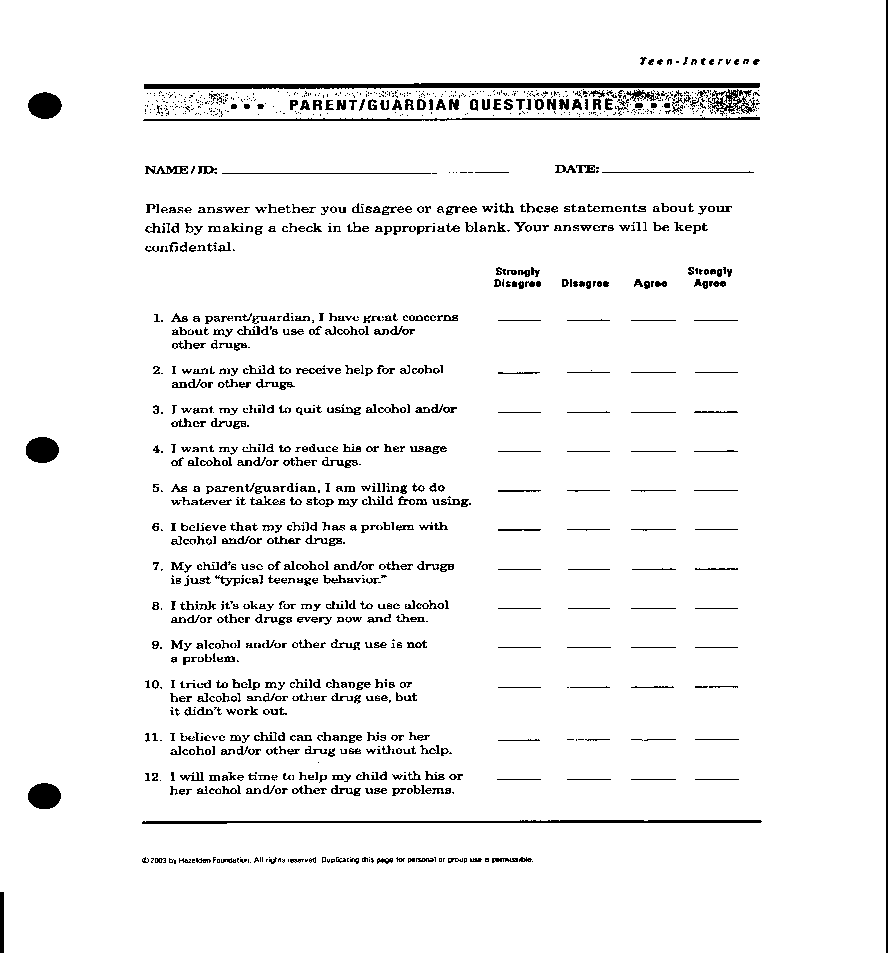 Step 5  Administer (or review) the Parent Questionnaire  
This measures their readiness to 
help their child change 
No need to score it; review their answers to items.
Focus on select items
 example: items 5, 7 and 10.
[Speaker Notes: The fifth step for this session is to review (or administer and review) the Parent Questionnaire.  Do not score this; review answers to select questions.  Recommendation: review answer to items 5, 7 and 10.]
Session 3-Parent
Step 7  Closure and Combined Session 
Bring the adolescent into the parent session
Review goals on parent/guardian goals worksheet and role of parents to help
Review how each will problem solve if lack of progress
Discuss. . . .
Booster session?
Referral?
[Speaker Notes: Wrap-up this portion of the meeting by reviewing the session and emphasizing how the parent can help promote the child’s goals.  This may include the following:  improving parental discipline, such as ensuring that discipline is consistent and appropriate; increasing positive and supportive behaviors by the parents; and improving attitudes and behaviors regarding their own use of drugs.]
Booster?
Consider a “Booster” Session (in 1-3 months or sooner)

Revisit Pros and Cons Exercise
Revisit Readiness to Change 
Revisit Success with Goals and Address possible barriers
Review future goals
[Speaker Notes: Let’s discuss booster sessions.  Many adolescents and families may benefit from a booster session. This booster session should focus on the adolescent, but it may be appropriate for this meeting to include both the adolescent and parent.  Topics for the booster session include:  revisiting the stage of change score; revisiting the decisional balance exercise; reviewing progress with goals; and strategizing ways to address problems with achieving goals.  Consider a booster at about 1 - 3 months after the final session. 
Teen Intervene provides the flexibility to schedule booster or follow up sessions after a shorter period of time e.g., two weeks if  clinically indicated.]
Referral?
No progress; problem may be getting worse; additional problems discovered
Consider referral for specialized assessment

More intensive individual or family treatment may be needed

OASAS policy requires identification of referral sources for youth with serious substance abuse and mental health problems
[Speaker Notes: Another question often asked is how to address referral needs.  Clearly, if there is no progress with the client, a referral to a more intensive treatment may be indicated.  Also, some youth may need a referral for their co-existing mental health problems, and some families may need extended family therapy. 

You will stand a better chance of making a successful referral to AOD treatment if the parent is involved in the sessions.

OASAS 2014 Prevention Guidelines - Providers should have established relationships with an addiction treatment program and mental health program to be able to make referrals to for assessment and treatment, if warranted.]
Teen Intervene and Problem Gambling
Preliminary research shows brief interventions can be effective in impacting problem/pathological gambling
Teen Intervene forms and exercises can be modified to address Problem Gambling if client is willing
Pilot conducted in NYS with 4 providers and results were positive (had fewer positive screens than expected)  
Teen Intervene with problem gamblers is not yet an EBP but promising
Session Length
Think ahead about session length and time you have for each  session.

 In some settings, you will not have enough time to complete a session; plan ahead for shorter sessions.
[Speaker Notes: It is helpful if you can administer to the adolescent the Client Questionnaire and to the parent the Parent Questionnaire prior to their respective first sessions.  

Because sessions can be 60-75 minutes, consider dividing them in two when you know that your time allotment is less.  For example, you may take 6 meetings to complete the 3 sessions.]
Can BI Be Conducted as Group Therapy?
The strategies can be adapted to group.
 Ideally, size of group should be no more than 5.
Minimize gender mix.
Each group session should be about 2 hours.
Do not rotate-in new members (too disruptive)
Other Resource - MET/CBT5 http://store.samhsa.gov/product/Adolescent-Cannabis-Users-Motivational-Enhancement-and-Cognitive-Behavioral-Therapy/SMA05-4010
[Speaker Notes: Can a brief intervention be conducted as group therapy?  There are some examples in the literature using this approach in a small group setting.  The specific clinical strategies described are generally adaptable to a group application.  Ideally, the size of the group should be no more than five adolescents, and it is not advisable to mix the group with boys and girls.  Also, each group session should be at least about two hours, given the need to address each group member’s concerns and to establish relevant goals for each client.  It is not recommended to rotate new members into an ongoing group because doing so can be disruptive.  
There are challenges to conducting group therapy.  Here are two important issues to consider:  
What steps can a counselor take to ensure that the intervention is relevant and personalized for group members?  
If there are disruptive members in the group, how can the counselor minimize this group contagion effect?  
Conducting a brief intervention in a group setting requires sharp skills as a counselor/therapist.  It is advisable that you gain experience in conducting group counseling prior to using a Teen Intervene in a group format.  
Experienced counselors/therapists should be able to integrate this information into their clinical repertoire.  For less experienced counselors, it is advisable to seek supervision as you practice applying these intervention skills. 
MET/CBT5—This is the five-session treatment. It comprises two individual sessions of motivational enhancement therapy (MET) and three group sessions of cognitive behavioral therapy (CBT). The MET sessions focus on factors that motivate clients to change. In the CBT sessions, clients learn skills to cope with problems and meet their needs in ways that do not involve turning to marijuana or alcohol. 
http://store.samhsa.gov/product/Adolescent-Cannabis-Users-Motivational-Enhancement-and-Cognitive-Behavioral-Therapy/SMA05-4010]
Implementing TI In Schools
Presently 98 OASAS Programs providers are delivering Teen Intervene
Support of the program by school officials and policies 
Program components delivered with fidelity
May need to deliver each session in two separate meetings
[Speaker Notes: Presently 98 OASAS funded PRUs (60 providers) are delivering Teen Intervene.

There are two additional issues to discuss in more detail – school policies and fidelity.]
School Policy Issues
Athletic Teams Policies Governing Participation in Athletic Teams 
The student will be referred to and seen by the Student Assistance Counselor Program (Teen Intervene utilized) and complete the programs requirements before becoming eligible for athletic participation. 
Student athletes who do not finish the intervention program requirements will be considered ineligible for future athletic participation
[Speaker Notes: Windsor High School ’s Policies Governing Participation on Athletic Teams Training Rules:
The use or possession of alcohol drugs and tobacco are prohibited. The giving or selling of tobacco/alcohol/drugs to another student or minor is prohibited. Such use shall include smoking, chewing, or any other form of ingestion. The use or possession of drugs is a criminal offense. Student athletes found guilty of such use or possession will be suspended from contests for 1/3 of the season for the first offense, and will be removed from the team for the remainder of the season for a subsequent offense (suspension for rest of season for drugs). 
The student will also be referred to and seen by the Student Assistance Counselor’s Program and complete the programs requirements before becoming eligible for athletic participation. CRAFFT screening tool is used]
School Policy Issues
Athletic Teams Policies Governing Participation in Athletic Teams 
Student will attend 2 or more counseling sessions (Teen Intervene) dealing with the dangers of substance abuse and provide documentation of completion to the Athletic Director.
[Speaker Notes: AVOCA CENTRAL SCHOOL DISTRICT Athletic Handbook
http://www.avocacsd.org/cms/lib/NY19000452/Centricity/Domain/30/2011-2012_Athletic_Handbook_9-7-11.pdf]
School Policy Issues
School Policies
If a Student is Suspected of AOD abuse, they are
Referred to Substance Abuse Prevention and Intervention Specialist (SAPIS) or Guidance Counselor for assessment. 
Required to attend the initial session. 
Offered ongoing services if warranted. 

The student’s ongoing participation after the first session is voluntary.
[Speaker Notes: NYC DOE’s policy

 
If a student is suspected of alcohol or substance abuse, they are referred to SAPIS or Guidance Counselor for assessment. The student is required to attend the initial session. After the initial session, on-going services may be offered to the student if warranted. The student’s ongoing participation after the first session is voluntary. There are a range of intervention and disciplinary options.]
Learning Teen Intervene
Get training from an OASAS-approved trainer
Contact  Gerry.King@oasas.ny.gov  to find a trainer near you
Study the manual and  practice with a colleague in a role playing situation 
Use supervision to monitor continued application of skill
[Speaker Notes: Here are 6 steps that can promote your further learning of this intervention program.  (Review each step with participants).]
References
Key references

Winters, K.C., & Leitten, W.  (2007).  Brief interventions for moderate drug abusing adolescents.  Psychology of Addictive Behaviors, 21, 151-156.
Winters, K.C., Fahnhorst, T., Botzet, A., Lee, S., & Lalone, B. (2012).  Brief intervention for drug abusing adolescents in a school setting: Outcomes and mediating factors.  Journal of Substance Abuse Treatment., 12, 279-288. 
Winters, K.C., Lee, S., Botzet, A., Fahnhorst, T., & Nicholson, A. (2014). One-year outcomes of a brief intervention for drug abusing adolescents.  Psychology of Addictive Behaviors, 28, 464-474.  

Reviewed in NREPP - www.nrepp.samhsa.gov
[Speaker Notes: $249 with discount goes to $174.30]
Resources
$
Adolescents, Alcohol, and Substance Abuse: Reaching Teens through Brief Interventions The Guilford Press (2001)    www.guilford.com

Motivational interviewing: Third Edition: Helping People Change (Miller and Rollnick)
The Guilford Press (2013)    www.guilford.com

Motivational Interviewing with Adolescents and Young Adults
The Guilford Press (2011) 	www.guilford.com


Brief Interventions and Brief Therapies for Substance Abuse  TIPS #34, SAMHSA-CSAT  - www.samhsa.gov/csat/csat.htm

Enhancing Motivation for Change in Substance Abuse Treatment  TIPS #35, SAMHSA-CSAT    www.samhsa.gov/csat/csat.htm
$
$
[Speaker Notes: There are several supplemental resources available for counselors.  The first set is a list of publications that can be purchased.  The first one is a book edited by Peter Monti and his colleagues.  This work is the only comprehensive publication that specifically addresses the use of brief interventions with drug abusing adolescents.  The second listing is the third edition of the Miller and Rollnick book that describes the application of motivational interviewing strategies.  Motivational interviewing is a core component of most brief interventions.  
The next two resources are free publications from the Center for Substance Abuse Treatment.  One of them directly focuses on brief interventions, while the other addresses the broader topic of enhancing motivation for change in substance abuse treatment models.  However, both of these publications focus on adult clients.]
Thank You

Primary Author of Teen Intervene, Dr. Ken Winters, at winte001@umn.edu

OASAS Contacts
Gerry King  at Gerry.King@oasas.ny.gov and 
Walt Davies at Walt.Davies@oasas.ny.gov
 
To purchase Teen Intervene: 	 http://www.hazelden.org/OA_HTML/ibeCCtpItmDspRte.jsp?item=174105&sitex=10020:22372:US
To receive 30% discount - Insert OASAS as the promotional code.

www.hazelden.org - 800.328.9000
[Speaker Notes: Thank you for your time today.  I hope this training was useful.

I can be reached at _______________.  If you want to contact the primary author of Teen Intervene, contact Dr. Ken Winters at winte001@umn.edu  .]